Aalter zorgt
Luc De Meyer
Schepen van geïntegreerd sociaal beleid, sociale toets en gelijke kansen, welzijn, armoede- en woonbeleid
11/05/2020
Inhoud
Wat we al (lang) doen
Wat we recent hebben ontwikkeld
Waar we voor staan
I
11/05/2020
Wat we al (lang) doen
Financiële ondersteuning

Mantelzorgpremie van 300€ per jaar
Sociaal-pedagogische premie van 100€ per jaar
Premie voor personen tewerkgesteld in een maatwerkbedrijf van 0,20€ per gewerkt uur (max. 273€ per jaar)
Wat we al (lang) doen
Ondersteuning

Rap op Stap-kantoor met bijkomende ondersteuning op maat in de zoektocht naar structurele vrije tijd
Gammetoen- werking voor kinderen
Aléjop: clubwerking voor (jong)volwassenen met een beperking
Infomoment bijzondere kinderen, bijzondere vragen
Minibus beschikbaar voor vervoer personen in een rolwagen
Wat we al (lang) doen
Structureel

Samenwerking met Inter voor toegankelijkheidsadvies: zowel aandacht voor fysieke als mentale drempels
Sociaal tarief voor sport, jeugd, cultuur, kinderopvang,…
Nauwe samenwerking met Sociale Raad, Seniorenadviesraad en vzw De Toevlucht
Toegankelijkheidstoets op beleidsbeslissingen door de sociale beleidstoets
Wat we recent hebben ontwikkeld
Steunreglement vrije tijd

Vrije tijd is een basisrecht!
Aanvullend op PASOA
Voor mensen met een zeer beperkt budget
150€ per volwassene, 200€ per kind, 200€ per persoon met beperking
In nauwe samenwerking met het Rap op Stap-kantoor
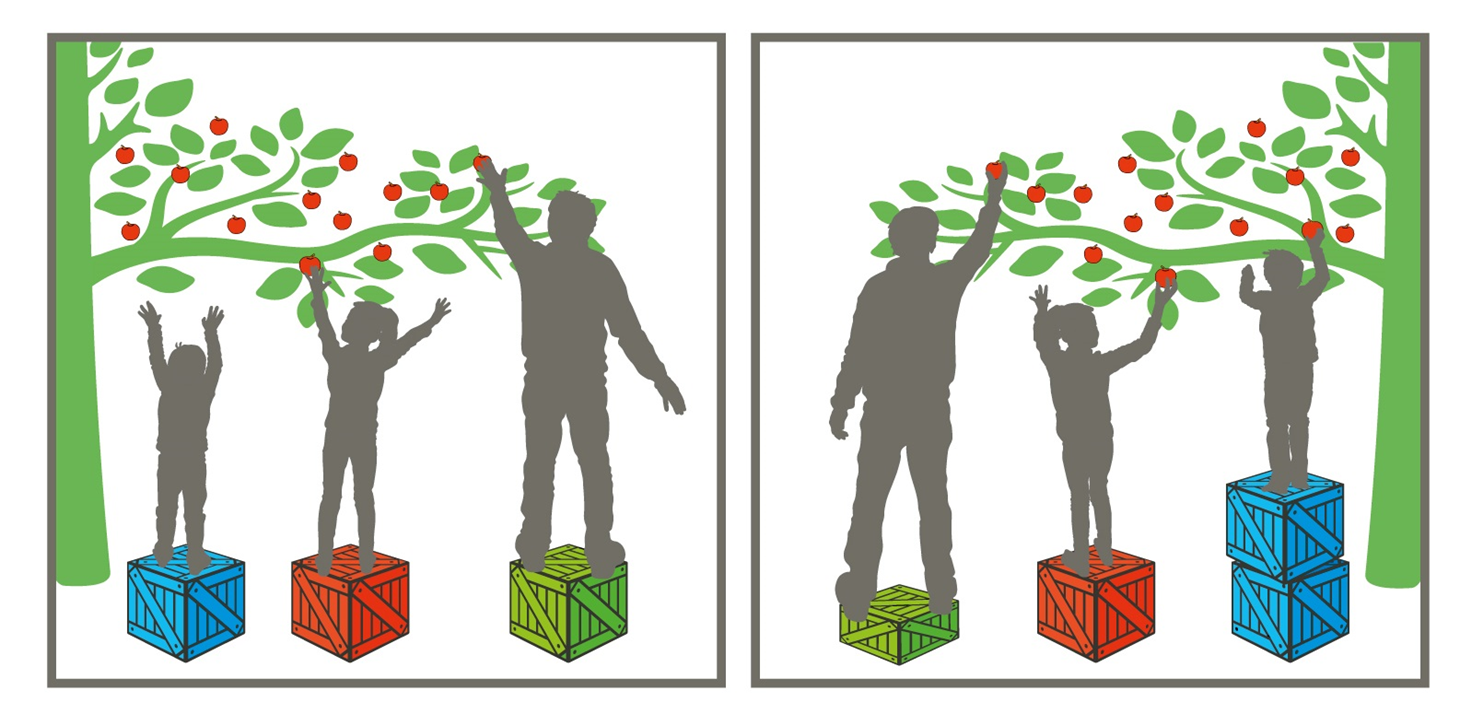 [Speaker Notes: Ontwikkeld binnen concept van proportioneel universalisme: voor iedereen is er duidelijke informatie beschikbaar via gemeentelijk infoblad, website, gemeente- app, slim stadsmeubilair, … Mensen die moeilijker hun weg vinden kunnen terecht bij het rap op Stap- kantoor voor individuele begeleiding richting vrije tijd. Mensen die het bijkomend ook financieel moeilijk hebben krijgen een financiële ondersteuning binnen het reglement vrijetijdsondersteuning]
Wat we recent hebben ontwikkeld
Ondersteuning in coronatijd

Actief opbellen van alle mantelzorgers
Hoe gaat het?
Heb je ondersteuning nodig?
Wie zorgt voor de zorgbehoevende mocht je zelf ziek worden? Plan- B uitwerken!

Uitbreiding Telefoonster met vrijwilligers en poetsvrouwen aanvullende thuiszorg
Gratis boodschappendienst aan huis
Afhaalmaaltijden en boodschappendienst voor zorgverstrekkers
Voedselbedeling aan huis
[Speaker Notes: Verhaal vertellen]
Wat we recent hebben ontwikkeld
Structureel

Toegankelijkheid is transversaal beleid
ELK beleidsdomein heeft in het meerjarenplan acties geformuleerd en budgetten voorzien om toegankelijkheid te verhogen.
Toegankelijke communicatie
Toegankelijke dienstverlening
Toegankelijke vrije tijd
Toegankelijke openbare ruimte
…

Permanente evaluatie en bijsturing van dit beleid, samen met Inter
Nauwe samenwerking binnen de eerstelijnszones voor toegankelijke eerstelijnszorg
Nauwe samenwerking binnen het Geïntegreerd Breed Onthaal (GBO) voor een toegankelijke, sociale dienstverlening
Waar we voor staan
Behouden van proactieve en meer outreachende werking

Dit integreren in de bestaande werking
Meer zelf actief burgers contacteren ipv te wachten tot ze met hun hulpvraag tot bij ons komen
Samenwerking binnen GBO
Problemen veel vroeger detecteren waardoor ze minder zwaar worden
Proportioneel universalisme
Dienstverlening ontwikkelen die voor iedereen toegankelijk is én inspanningen verhogen voor die mensen die er nood aan hebben
Waar we voor staan
Toegankelijkheid als basisgedachte in alles wat we als openbaar bestuur doen!

Dit vraagt een inspanning van iedereen, voor iedereen